Studenckie Poradnie Prawne
Podsumowanie działalności 	     za rok akademicki 2014/2015
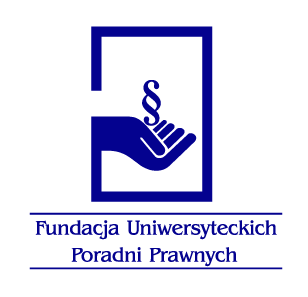 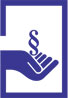 Gdańsk
Rok akademicki 2003/2004
17 poradni w 14 miastach
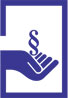 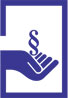 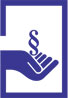 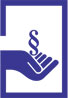 Szczecin
Białystok
Toruń
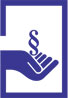 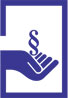 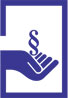 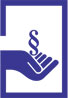 Poznań
Warszawa
Słubice
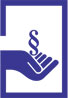 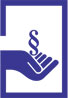 Łódź
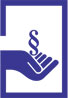 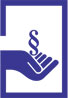 Wrocław
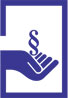 Lublin
Opole
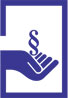 Katowice
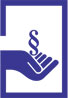 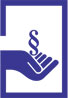 Kraków
Rzeszów
Poradnie w Polsce 2003-2014
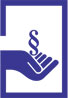 Rok akademicki 2004/2005
21 poradni w 15 miastach
Gdańsk
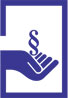 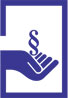 Olsztyn
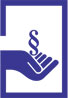 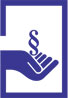 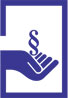 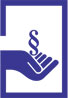 Szczecin
Białystok
Toruń
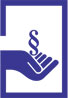 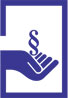 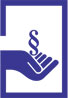 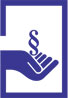 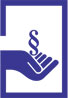 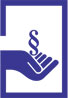 Poznań
Warszawa
Słubice
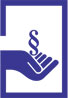 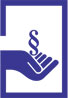 Łódź
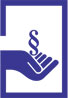 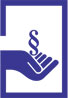 Wrocław
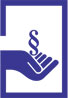 Lublin
Opole
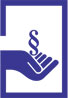 Katowice
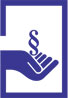 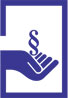 Kraków
Rzeszów
Poradnie w Polsce 2003-2014
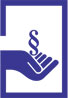 Gdańsk
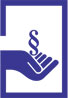 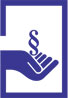 Rok akademicki 2005/2006
23 poradnie w 15 miastach
Olsztyn
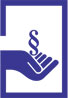 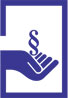 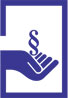 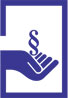 Szczecin
Białystok
Toruń
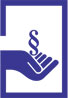 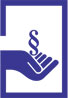 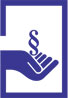 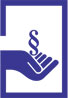 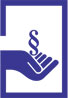 Poznań
Warszawa
Słubice
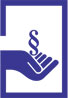 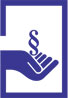 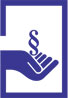 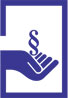 Łódź
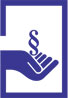 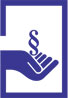 Wrocław
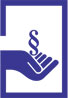 Lublin
Opole
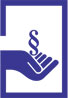 Katowice
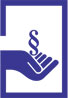 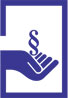 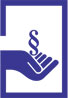 Kraków
Rzeszów
Poradnie w Polsce 2003-2014
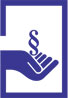 Gdańsk
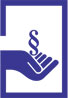 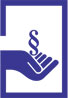 Olsztyn
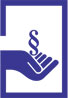 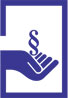 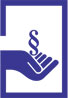 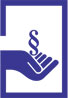 Szczecin
Białystok
Toruń
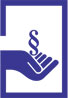 Rok akademicki 2006/2007
24 poradnie w 15 miastach
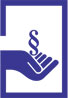 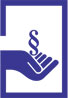 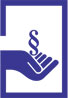 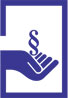 Poznań
Warszawa
Słubice
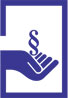 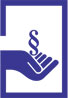 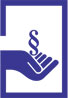 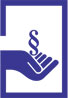 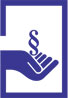 Łódź
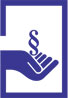 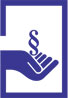 Wrocław
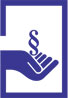 Lublin
Opole
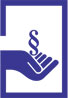 Katowice
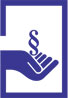 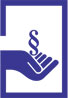 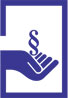 Kraków
Rzeszów
Poradnie w Polsce 2003-2014
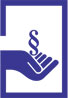 Gdańsk
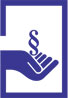 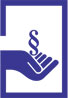 Olsztyn
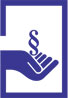 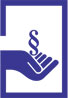 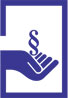 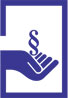 Szczecin
Białystok
Toruń
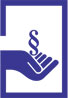 Rok akademicki 2007/2008
25 poradni w 15 miastach
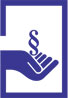 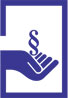 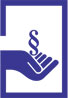 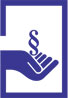 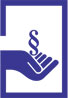 Poznań
Warszawa
Słubice
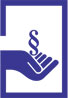 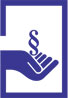 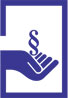 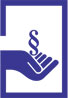 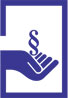 Łódź
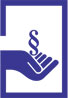 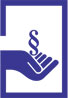 Wrocław
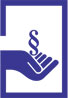 Lublin
Opole
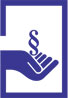 Katowice
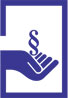 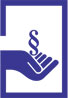 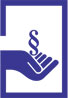 Kraków
Rzeszów
Poradnie w Polsce 2003-2014
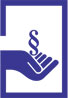 Gdańsk
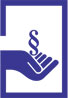 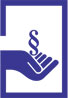 Olsztyn
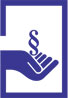 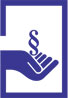 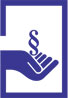 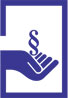 Szczecin
Białystok
Toruń
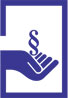 Rok akademicki 2008/2009 i 2009/2010
25 poradni w 15 miastach
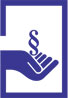 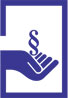 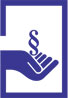 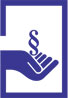 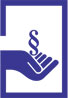 Poznań
Warszawa
Słubice
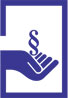 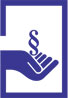 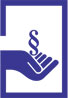 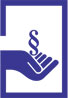 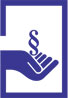 Łódź
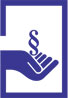 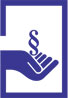 Wrocław
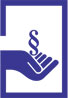 Lublin
Opole
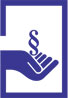 Katowice
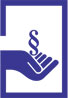 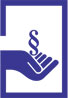 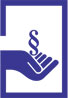 Kraków
Rzeszów
Poradnie w Polsce 2003-2014
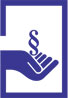 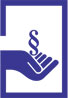 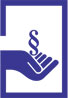 Gdańsk
Olsztyn
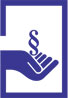 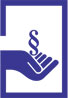 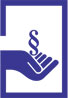 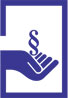 Szczecin
Białystok
Toruń
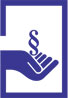 Rok akademicki 2010/2011
25 poradni w 15 miastach
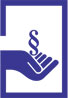 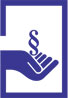 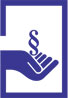 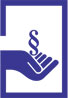 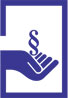 Poznań
Warszawa
Słubice
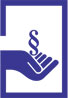 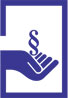 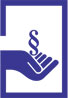 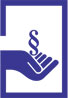 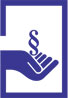 Łódź
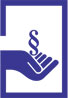 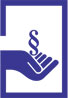 Wrocław
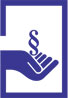 Lublin
Opole
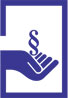 Katowice
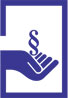 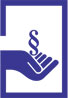 Kraków
Rzeszów
Poradnie w Polsce 2003-2014
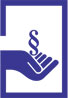 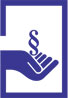 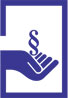 Gdańsk
Olsztyn
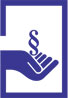 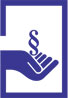 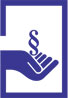 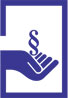 Szczecin
Białystok
Toruń
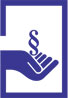 Rok akademicki 2011/2012
25 poradni w 16 miastach
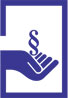 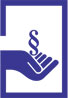 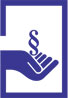 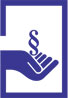 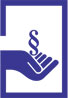 Poznań
Warszawa
Słubice
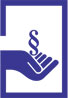 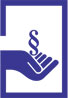 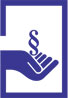 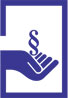 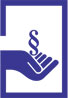 Łódź
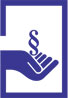 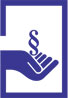 Wrocław
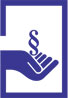 Lublin
Opole
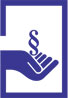 Katowice
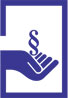 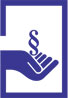 Kraków
Rzeszów
Poradnie w Polsce 2003-2014
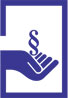 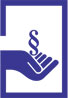 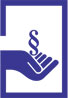 Gdańsk
Olsztyn
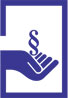 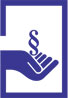 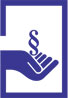 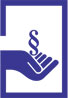 Szczecin
Białystok
Toruń
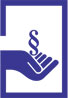 Rok akademicki 2012/2013
25 poradni w 16 miastach
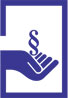 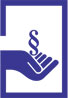 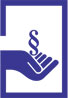 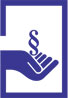 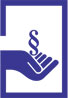 Poznań
Warszawa
Słubice
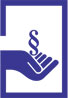 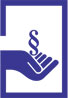 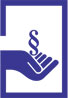 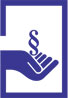 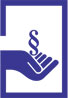 Łódź
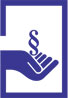 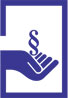 Wrocław
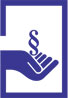 Lublin
Opole
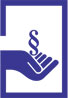 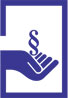 Katowice
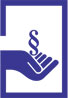 Kraków
Rzeszów
Poradnie w Polsce 2003-2014
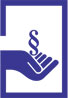 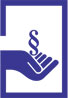 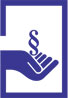 Gdańsk
Olsztyn
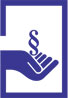 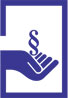 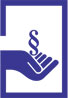 Szczecin
Białystok
Toruń
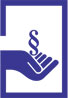 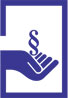 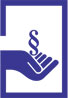 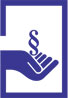 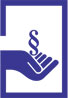 Rok akademicki 2013/2014 i 2014/2015
25 poradni w 16 miastach
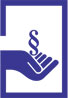 Poznań
Warszawa
Słubice
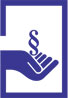 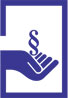 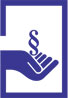 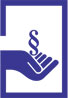 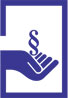 Łódź
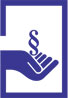 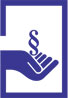 Wrocław
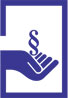 Lublin
Opole
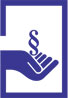 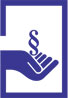 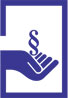 Katowice
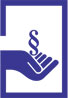 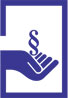 Kraków
Rzeszów
Poradnie w Polsce 2003-2014
Poradnie w Polsce
Rzeszów - Zamiejscowy WPiA, Wyższa Szkoła Prawa     	i Administracji w Przemyślu
Słubice - Collegium Polonicum
Szczecin - Uniwersytet Szczeciński
Toruń - Uniwersytet Mikołaja Kopernika
Warszawa - Fundacja Academia Iuris
Warszawa - Akademia Leona Koźmińskiego
Warszawa - WPK Uniwersytet Stefana Kardynała 	Wyszyńskiego 
Warszawa - WPiA Uniwersytet Stefana Kardynała 	Wyszyńskiego
Warszawa - Uniwersytet Warszawski
Warszawa - Uczelnia Łazarskiego
Warszawa - WP Uniwersytet SWPS
Wrocław - Uniwersytet Wrocławski
Białystok - Uniwersytet w Białymstoku 
Gdańsk - Uniwersytet Gdański
Gdańsk - Wyższa Szkoła Bankowa
Katowice - Uniwersytet Śląski
Kraków - Krakowska Akademia                 im. Andrzeja Frycza-Modrzewskiego
Kraków - Uniwersytet Jagielloński
Lublin - Katolicki Uniwersytet Lubelski Jana Pawła II
Lublin - Uniwersytet Marii Skłodowskiej-Curie
Łódź - Uniwersytet Łódzki
Olsztyn - Uniwersytet Warmińsko-Mazurski
Opole - Uniwersytet Opolski
Poznań - Uniwersytet im. Adama Mickiewicza
Rzeszów - Uniwersytet Rzeszowski
Poradnie spełniające standardy
Studencka Poradnia Prawna w Białymstoku (UwB)
Studencka Uniwersytecka Poradnia Prawna w Gdańsku (UG)
Klinika Porad Prawnych w Gdańsk (Wyższa Szkoła Bankowa)
Studencka Poradnia Prawna w Katowicach (UŚ)
Studencka Poradnia Prawna UJ w Krakowie (UJ)
Studencka Poradnia Prawna w Krakowie (Krakowska Akademia Frycza Modrzewskiego)
Uniwersytecka Poradnia Prawna w Lublinie (KUL)
Uniwersytecka Studencka Poradnia Prawna w Lublinie (UMCS)
Studencki Punkt Informacji Prawnej „Klinika Prawa” w Łodzi (UŁ)
Studencka Poradnia Prawna w Olsztynie (UWM)
Uniwersytecka Studencka Poradnia Prawna w Opolu (UO)
Studencka Uniwersytecka Poradnia Prawna w Poznaniu (UAM)
Uniwersytecka Poradnia Prawna w Rzeszowie (URz)
Koło Naukowe Studencka Poradnia Prawa w Słubicach
Centrum Edukacji Prawnej – „Studencka Poradnia Prawna” w Szczecinie (USz)
Uniwersytecka Poradnia Prawna w Toruniu (UMK)
Studencka Poradnia Prawna w Warszawie (Akademia Leona Koźmińskiego)
Fundacja Academia Iuris w Warszawie (FAI)
Klinika Prawa, Studencki Ośrodek Pomocy Prawnej w Warszawie (UW)
Studencka Poradnia Prawna w Warszawie (Uczelnia Łazarskiego)
Uniwersytecka Poradnia Prawna we Wrocławiu (UWr)
Studenckie Biuro Porad Prawnych Rzeszowie (Zamiejscowy WPiA WSPiA w Przemyślu)
Rok akademicki 2014/2015 działalności poradni w liczbach
10 693 – tyle spraw przyjęły poradnie w okresie od października 2014 do czerwca 2015;
najwięcej – 2524 spraw przyjęła Fundacja Academia Iuris w Warszawie;
najmniej – 8 Wydział Prawa Kanonicznego UKSW;
najczęściej – w ok. 5,5 proc. przypadków (3383 sprawy) klienci zgłaszali się do poradni o pomoc w sprawach cywilnych;
w poradniach działało 1988 studentów i 351 pracowników dydaktycznych;
jeden opiekun miał pieczę przeciętnie nad 6 studentami;
na jednego studenta przypadało średnio 5 spraw.
W porównaniu z poprzednim rokiem akademickim…
… liczba spraw spadła o 4,37 proc.,
… wzrost liczby spraw dotyczył przede wszystkim porad z zakresu  prawa lokalowego (wzrost o 708 proc),
… liczba studentów spadła o 1,9 proc.,
… liczebność personelu naukowego wzrosła o 24 proc.
W porównaniu z poprzednimi latami…
studenci
opiekunowie
Liczba spraw w latach 2003-2015
Liczba studentów i personelu naukowego w latach 2003-2015
Ile spraw zostało przyjętych przez poradnie?
Łącznie: 10 693
Ilu studentów działało w poradniach?
Łącznie: 1988
Ilu pracowników naukowych działało w poradniach?
Łącznie: 282
Rodzaje spraw rozpatrywanych przez poradnie
Karne (tymczasowo aresztowani, wykroczenia, wyrok łączny);
Ogólne z zakresu prawa cywilnego (w tym prawa zobowiązań i rzeczowego);
Rodzinne (rozwody, alimenty, opieka nad dzieckiem itp.);
Spadkowe;
Związane z pracą, ubezpieczeniami społecznymi i bezrobociem;
Związane ze świadczeniami z pomocy społecznej;
Dotyczące prawa i postępowania administracyjnego;
Z zakresu prawa lokalowego i spółdzielczego (w tym: eksmisje, sprawy bezdomnych);
Z dziedziny prawa finansowego (podatki, zadłużenia, kredyty itp.);
Związane z przemocą wobec kobiet;
Z dziedziny praw uchodźców i cudzoziemców;
Związane z prawami osób niepełnosprawnych;
Dotyczące kontaktów ze służbą zdrowia (w tym błędy w sztuce itp.);
Z zakresu pomocy organizacjom pozarządowym (NGO – szeroko rozumiana pomoc ekspercka i poradnicza);
Inne.
Podział spraw ze względu na rodzaje
Łącznie 2013/2014: 11 181
Łącznie 2014/2015: 10 693
Sprawy karne
Przykładowe sprawy:
sporządzanie pism w zakresie postępowania karnego (np. zawiadomienia o popełnieniu przestępstwa, apelacje, kasacje, wniosek o wydanie wyroku łącznego);
środki zapobiegawcze (warunki, uchylenie);
wykonywanie kary (odroczenia, zwolnienia, przerwy, zawieszenia, umorzenie, przeniesienie do innego zakładu karnego, widzenia, dozór elektroniczny);
wyjaśnienie wybranych zagadnień prawa karnego;
uprawnienia policji;
stalking;
zastosowania prawa łaski przez Prezydenta RP.
Podział spraw ze względu na płeć klientów (dane za rok akademicki 2014/2015)
Sprawy z zakresu ogólnej problematyki prawa cywilnego
Przykładowe sprawy:
umowy cywilnoprawne - analizy umów zawieranych przez klientów poradni, sporządzanie, treść i wykonanie, prawa i obowiązki stron, wady oświadczeń woli, niewykonanie i nienależyte wykonanie określonych umów, odstąpienia od umowy, wypłata wynagrodzenia z umowy zlecenia;
pisma procesowe, w tym na temat kosztów sądowych (wysokość, zwolnienia);
terminy w postępowaniu cywilnym;
odszkodowania i zadośćuczynienia;
uprawnienia z tytułu rękojmi za wady fizyczne rzeczy;
nieruchomości (np. służebności, ochrona posiadania, postępowania wieczystoksięgowe, zniesienie współwłasności, zasiedzenie nieruchomości);
postępowanie egzekucyjne (egzekucje komornicze);
upadłość konsumencka.
Podział spraw ze względu na płeć klientów (dane za rok akademicki 2014/2015)
Sprawy rodzinne
Przykładowe sprawy:
rozwodowe i dotyczące separacji (przede wszystkim pozwy w tym zakresie oraz małżeńskie zagadnienia majątkowe po ustaniu małżeństwa);
ubezwłasnowolnienia;
ustanowienie, ograniczenie i pozbawianie władzy rodzicielskiej;
ustalanie lub zaprzeczanie ojcostwa;
tematyka przysposobienia, opieki i kurateli (w tym także w odniesieniu do cudzoziemców);
alimentacja (przesłanki, ustalanie, podwyższanie, obniżanie, zaliczki alimentacyjne).
Podział spraw ze względu na płeć klientów (dane za rok akademicki 2014/2015)
Sprawy spadkowe
Przykładowe sprawy:
doradztwo w sporządzaniu testamentów;
zasady dziedziczenia ustawowego (w szczególności kwestie zachowku) oraz testamentowego (otwarcie, odrzucenie, unieważnienie testamentu);
określenie osób uprawnionych do nabycia spadku (w tym zagadnienie osób niegodnych);
wydziedziczenia;
zakres majątku wchodzącego w skład masy spadkowej, kwestia odpowiedzialności za długi spadkowe, wycena majątku spadkowego;
zabezpieczenie przed długami spadkowymi;
postępowania spadkowe (przyjęcie, odrzucenie, zrzeczenie się spadku, wnioski o stwierdzenie nabycia, dział spadku, zbycie udziałów).
Podział spraw ze względu na płeć klientów (dane za rok akademicki 2014/2015)
Sprawy związane z pracą, ubezpiecze-niami społecznymi i bezrobociem
Przykładowe sprawy:
zawieranie umów o pracę (ustalanie istnienia stosunku pracy);
spory między pracownikiem a pracodawcą (pozew o zapłatę wynagrodzenia, rozwiązanie umowy o pracę, wypowiedzenia, wniosek o przywrócenie do pracy);
świadczenia pracownicze (praca w godzinach nadliczbowych, premie, dodatki, nagrody i odprawy, ekwiwalent za  niewykorzystany urlop);
odpowiedzialność pracownika za mienie powierzone;
emerytury, renty i świadczenia przedemerytalne (podstawy uzyskania uprawnień, świadczenia górnicze i wyjątkowe, przeliczenie emerytur);
relacje z ZUS, KRUS i Urzędem Pracy.
Podział spraw ze względu na płeć klientów (dane za rok akademicki 2014/2015)
Sprawy związane ze  świadczeniami z pomocy społecznej
Przykładowe sprawy:
zasady przyznawania zasiłków z pomocy społecznej;
nabywanie praw do rent socjalnych;
kontakty klientów poradni z ośrodkami pomocy społecznej w tym odwołania od decyzji o odmowie przyznania zasiłków i dodatków do niego;
kwestie świadczeń socjalnych (zasiłków oraz dodatków);
domy pomocy społecznej - zasady uzyskania miejsca, zwolnienie z opłat za pobyt;
pomoc postpenitencjarna.
Podział spraw ze względu na płeć klientów (dane za rok akademicki 2014/2015)
Sprawy z zakresu prawa i postępowania administracyjnego
Przykładowe sprawy:
decyzje administracyjne (podstawy wydawania, zasady zaskarżania, odwołania do organów wyższej instancji, WSA, SKO);
wniosek o ekshumację;
postępowania administracyjne (prawa stron, koszty, skargi na bezczynność) i egzekucyjne w administracji;
ewidencja ludności i sprawy meldunkowe;
zmiana nazwiska;
zagospodarowanie przestrzenne (warunki zabudowy); 
koncesje;
kwestionowanie decyzji środowiskowej.
Podział spraw ze względu na płeć klientów (dane za rok akademicki 2014/2015)
Sprawy z zakresu prawa lokalowego i spółdzielczego
Przykładowe sprawy:
eksmisje (podstawy, koszty, wstrzymanie, uprawnienia prawowitych lokatorów);
lokale zastępcze, socjalne, komunalne, służbowe i zakładowe (zakres osób uprawnionych do ich otrzymania, koszty, rozliczenia);
przekształcenia uprawnień do lokalu;
spółdzielnie mieszkaniowe (wysokość zaległości w opłatach, waloryzacja wkładu).
Podział spraw ze względu na płeć klientów (dane za rok akademicki 2014/2015)
Sprawy finansowe
Przykładowe sprawy:
ogólne podatkowe, w tym: obowiązki podatników, powstanie obowiązku podatkowego, uprawnienia do ulg, nadpłaty, zwrot nienależnie zapłaconych kwot i zagadnienia odpowiedzialności za zaległości podatkowe;
finansowe zabezpieczenia nieruchomości (deklaracja wekslowa a weksel in blanco, przewłaszczenie na zabezpieczenie);
naliczenie odsetek karnych przez bank w związku z przekroczeniem limitu debetowego;
cesja wierzytelności;
podatek od renty otrzymanej w Niemczech.
Podział spraw ze względu na płeć klientów (dane za rok akademicki 2014/2015)
Sprawy związane z przemocą wobec kobiet
Przykładowe sprawy:
 przemoc fizyczna i psychiczna;
 znęcanie się nad członkami rodziny;
 informacje na temat instytucji wsparcia.
Podział spraw ze względu na płeć klientów (dane za rok akademicki 2014/2015)
Sprawy związane z prawami uchodźców i cudzoziemców
Przykładowe sprawy:
formy ochrony prawnomiędzynarodowej na terytorium Polski (status uchodźcy, ochrona uzupełniająca, pobyt tolerowany);
tytuły prawne do pobytu w Polsce (zgoda na zamieszkanie na czas oznaczony, zgoda na osiedlenie się, zgoda na pobyt rezydenta długoterminowego WE);
nadanie obywatelstwa polskiego;
prawa cudzoziemców w czasie ich pobytu w Polsce (łączenie rodzin, nabywanie nieruchomości);
ochrona prześladowanego dziecka z powodu faktu, że jego ojczymem jest obywatel Niemiec.
Podział spraw ze względu na płeć klientów (dane za rok akademicki 2014/2015)
Sprawy związane z prawami osób niepełnosprawnych
Przykładowe sprawy:
zmiana stopnia niepełnosprawności;
odwołanie od orzeczenia o stopniu niepełnosprawności;
zatrudnienie pracownika niepełnosprawnego oraz wynikającego z tego faktu uprawnienia.
Podział spraw ze względu na płeć klientów (dane za rok akademicki 2014/2015)
Sprawy związane ze służbą zdrowia
Przykładowe sprawy:
odpowiedzialność lekarzy za błędy w sztuce lekarskiej – zagadnienia odszkodowawcze;
relacje klientów poradni z Narodowym Funduszem Zdrowia;
kwestia uzupełniania, prostowania wpisów oraz usuwania danych z dokumentacji medycznej; 
prawo do świadczeń zdrowotnych finansowanych ze środków publicznych z zakresu leczenia transseksualizmu;
przymusowe leczenie psychiatryczne.
Podział spraw ze względu na płeć klientów (dane za rok akademicki 2014/2015)
Sprawy związane z pomocą organizacjom pozarządowym (NGO)
Przykładowe sprawy:
Pomoc ze strony poradni polega przede wszystkim na wyjaśnianiu zasad działalności organizacji pozarządowych, czy też możliwości ich udziału w postępowaniach jako strona społeczna.
Sprawy inne
Przykładowe sprawy:
skargi do Europejskiego Trybunału Praw Człowieka;
skargi konstytucyjne;
występowanie studentów poradni jako kuratorów w postępowaniach;
prawo kanoniczne („kościelne” unieważnienie małżeństwa);
prawo własności intelektualnej;
tłumaczenie na język polski zagranicznych pism sądowych i dokumentów urzędowych;
prawo prasowe (zagadnienia sprostowania i odszkodowań);
prawa nauczyciela względem ucznia;
unieważnienie uchwał walnego zgromadzenia wspólników spółki z o.o.
Podział spraw ze względu na płeć klientów (dane za rok akademicki 2014/2015)
Studencka Poradnia Prawna w Białymstoku (Uniwersytet w Białymstoku)
Spraw łącznie: 572
Studentów: 71
Opiekunów: 12
Najważniejsze osiągnięcia i sukcesy poradni:
Organizacja kolejnej edycji Centrum Praktyk Sądowych: październik – styczeń 
Przeprowadzenie przez dr. Arkadiusza Bielińskiego szkolenia pt.: „Konstruowanie poprawnych opinii prawnych”
 Przeprowadzenie przez dr. Arkadiusza Bielińskiego szkolenia pt.: „Jak napisać porządne pismo procesowe?”
Przeprowadzenie przez dr Martę Janinę Skrodzką szkolenia pt.: „ Negocjacje a praca prawnika profesjonalisty”
Studencka Poradnia Prawna w Białymstoku (Uniwersytet w Białymstoku) 2003-2015
studenci
opiekunowie
Liczba studentów i personelu naukowego w latach 2003-2015
Liczba spraw w latach 2003-2015
Studencka Uniwersytecka Poradnia Prawna w Gdańsku
Spraw łącznie: 481
Studentów: 109 
Opiekunów: 11
Najważniejsze osiągnięcia i sukcesy poradni:
organizacja  międzyuczelnianej  dyskusji  na  temat  projektu  ustawy  o  darmowej  pomocy prawnej;
organizacja warsztatów ze sporządzania pism procesowych w postępowaniu cywilnym;
nawiązanie współpracy z Fundacją FLY w Gdyni  (nowa siedziba zamiejscowa);
utworzenie  i  rozwój  zespołów  obrończych  w  sprawach  dyscyplinarnych  na
Uniwersytecie Gdańskim;
współpraca  SUPP  Gdańsk  z  Fundacją  FLY  w  Gdyni  oraz  w  Miejskim  Ośrodku  Pomocy Społecznej w Sopocie – sprawowanie dyżurów w siedzibach obu podmiotów.
Studencka Uniwersytecka Poradnia Prawna w Gdańsku 2003-2015
studenci
opiekunowie
Liczba studentów i personelu naukowego w latach 2003-2015
Liczba spraw w latach 2003-2015
Studencka Klinika Porad PrawnychWyższa Szkoła Bankowa w Gdańsku
Spraw łącznie: 34
Studentów: 21 
Opiekunów: 3
Studencka Klinika Porad PrawnychWyższa Szkoła Bankowa w Gdańsku 2011 - 2015
studenci
opiekunowie
Liczba spraw w latach 2011-2015
Liczba studentów i personelu naukowego w latach 2011-2015
Studencka Poradnia Prawna w Katowicach
Spraw łącznie: 726
Studentów : 95
Opiekunów: 8
Studencka Poradnia Prawna w Katowicach 2003-2015
studenci
opiekunowie
Liczba spraw w latach 2003-2015
Liczba studentów i personelu naukowego w latach 2003-2015
Studencka Poradnia Prawna Krakowskiej Akademii im. Andrzeja Frycza-Modrzewskiego
Spraw łącznie: 156
Studentów: 52
Opiekunów: 7
Najważniejsze osiągnięcia i sukcesy poradni:
 I miejsce w 2 edycji Ogólnopolskiego Konkursu na najlepsza symulację rozprawy cywilnej pt. „Student prawa w wydziale cywilnym sądu”;
Kontynuowanie cyklu spotkań z profesorami „Salon Profesorów i Studentów”, którego Poradnia wraz z Dziekanem WPAiSM jest współorganizatorem;
ciągła współpraca w ramach Porozumienie z Miejskim Ośrodkiem Pomocy Społecznej w Krakowie oraz z Aresztem Śledczym;
wyposażenie nowego pomieszczenie Studenckiej Poradni Prawnej;
Podjęcie współpracy z Europejskim Centrum Arbitrażowym;
przygotowania do organizacji Konkursu z wiedzy o prawie karnym;
zajęcie 4 miejsca w  I Ogólnopolskim Konkursie na Najlepszą Symulację Rozprawy Karnej, organizowanym przez Uniwersytecką Studencką Poradnię Prawną działającą przy Wydziale Prawa i Administracji Uniwersytetu Kardynała Stefana Wyszyńskiego w Warszawie.
Studencka Poradnia Prawna Krakowskiej Akademii im. Andrzeja Frycza-Modrzewskiego w latach 2009-2015
studenci
opiekunowie
Liczba studentów i personelu naukowego w latach 2009-2015
Liczba spraw w latach 2009-2015
Studencka Poradnia Prawna UJ w Krakowie
Spraw łącznie: 531
Studentów: 44
Opiekunów: 18
Najważniejsze osiągnięcia i sukcesy poradni:

Poradnia odniosła liczne sukcesy w zakresie prowadzonych spraw.
Studencka Poradnia Prawna UJ w Krakowie 2003-2015
studenci
opiekunowie
Liczba studentów i personelu naukowego w latach 2003-2015
Liczba spraw w latach 2003-2015
Uniwersytecka Poradnia Prawna w Lublinie (KUL)
Spraw łącznie: 221
Studentów: 206
Opiekunów: 6
Uniwersytecka Poradnia Prawna w Lublinie (KUL) 2003-2015
studenci
opiekunowie
Liczba studentów i personelu naukowego w latach 2003-2015
Liczba spraw w latach 2003-2015
Uniwersytecka Studencka Poradnia Prawna w Lublinie (UMCS)
Spraw łącznie: 229
Studentów: 33
Opiekunów: 8
Najważniejsze osiągnięcia i sukcesy poradni:
- zorganizowanie szkolenia z umiejętności  psychologicznych w poradni prawnej;
- zorganizowanie warsztatów ze sporządzania pism procesowych na formularzach urzędowych.
Uniwersytecka Studencka Poradnia Prawna w Lublinie (UMCS) 2003-2015
studenci
opiekunowie
Liczba studentów i personelu naukowego w latach 2003-2015
Liczba spraw w latach 2003-2015
Studencki Punkt Informacji Prawnej „Klinika Prawa” w Łodzi
Spraw łącznie: 366
Studentów: 80
Opiekunów: 10
Najważniejsze osiągnięcia i sukcesy poradni:

Przeprowadzenie szeregu szkoleń dla studentów (m.in. szkolenie z aktywnych metod nauczania, administracyjne, z wykorzystania elektronicznych ksiąg wieczystych, z zagadnień postępowania egzekucyjnego, etyki zawodów prawniczych).
Opublikowanie podręcznika „Opinie prawne w praktyce”. 
Prezentacja symulacji rozprawy sądowej w ramach XV Festiwalu Nauki, Techniki i Sztuki w Łodzi oraz Pikniku Naukowego UŁ. 
Kontynuacja programu „Znam swoje prawa – konwersatorium”. 
Udział przedstawicieli Kliniki Prawa w konferencji GAJE w Turcji.
Studencki Punkt Informacji Prawnej „Klinika Prawa” w Łodzi 2003-2015
studenci
opiekunowie
Liczba spraw w latach 2003-2015
Liczba studentów i personelu naukowego w latach 2003-2015
Studencka Poradnia Prawna w Olsztynie (UW-M)
Spraw łącznie: 233
Studentów: 80
Opiekunów: 5
Studencka Poradnia Prawna w Olsztynie (UW-M) 2004-2015
studenci
opiekunowie
Liczba studentów i personelu naukowego w latach 2004-2015
Liczba spraw w latach 2004-2015
Uniwersytecka Studencka Poradnia Prawna "Klinika Prawa" w Opolu
Spraw łącznie: 364
Studentów: 214
Opiekunów: 10
Najważniejsze osiągnięcia i sukcesy poradni:

kontynuacja porozumienia pomiędzy Kliniką Prawa a Powiatowym Urzędem Pracy w Opolu, w ramach którego podjęta została współpraca polegająca na świadczeniu bezpłatnej pomocy prawnej przez studentów WPiA UO osobom skierowanym przez PUP;
kontynuacja współpracy z Biurem Poselskim Janiny Okrągły polegająca na świadczeniu bezpłatnej pomocy prawnej przez studentów WPiA UO osobom skierowanym przez Biuro; 
zmiana siedziby poradni.
Uniwersytecka Studencka Poradnia Prawna "Klinika Prawa" w Opolu 2003-2015
studenci
opiekunowie
Liczba spraw w latach 2003-2015
Liczba studentów i personelu naukowego w latach 2003-2015
Studencka Uniwersytecka Poradnia Prawna w Poznaniu
Spraw łącznie: 290
Studentów: 60
Opiekunów: 11
Najważniejsze osiągnięcia i sukcesy poradni:

Przenosiny do nowej siedziby.
Zakup nowych urządzeń biurowych (komputer, urządzenie wielofunkcyjne). Przywrócono możliwość korzystania z telefonu.
Wprowadzenie przedmiotu dodatkowego „Poradnia prawna”, za uczestnictwo w którym przez jeden semestr studenci otrzymywali 4 punkty ETCS.
Studencka Uniwersytecka Poradnia Prawna w Poznaniu 2003-2015
studenci
opiekunowie
Liczba spraw w latach 2003-2015
Liczba studentów i personelu naukowego w latach 2003-2015
Uniwersytecka Poradnia Prawna w Rzeszowie
Spraw łącznie: 179
Studentów: 60
Opiekunów: 16
Najważniejsze osiągnięcia i sukcesy poradni:
Program Street Law;
Organizacja Seminarium Naukowego - Alimenty w teorii i praktyce.
Uniwersytecka Poradnia Prawna w Rzeszowie 2003-2015
studenci
opiekunowie
Liczba spraw w latach 2003-2015
Liczba studentów i personelu naukowego w latach 2003-2015
Koło Naukowe Studencka Poradnia Prawa w Słubicach
Spraw łącznie: 303
Studentów: 20
Opiekunów: 4
Najważniejsze osiągnięcia i sukcesy poradni:

Organizacja XXIII OKUPP w dniach 17-19.04.2015r.
Koło Naukowe Studencka Poradnia Prawa w Słubicach 2003-2015
studenci
opiekunowie
Liczba studentów i personelu naukowego w latach 2003-2015
Liczba spraw w latach 2003-2015
Centrum Edukacji Prawnej – „Studencka Poradnia Prawna” w Szczecinie
Spraw łącznie: 207
Studentów: 75
Opiekunów: 8
Centrum Edukacji Prawnej – „Studencka Poradnia Prawna” w Szczecinie 2003-2015
studenci
opiekunowie
Liczba studentów i personelu naukowego w latach 2003-2015
Liczba spraw w latach 2003-2015
Uniwersytecka Poradnia Prawna w Toruniu
Spraw łącznie: 167
Studentów: 48
Opiekunów: 11
Najważniejsze osiągnięcia i sukcesy poradni:

wzrost zaufania wśród społeczeństwa; Ci sami klienci często kontaktują się z nami wielokrotnie,
wzrost zainteresowania działalnością Poradni ze strony studentów,
większa różnorodność przyjmowanych spraw.
Uniwersytecka Poradnia Prawna w Toruniu 2003-2015
studenci
opiekunowie
Liczba spraw w latach 2003-2015
Liczba studentów i personelu naukowego w latach 2003-2015
Koło Naukowe „Studencka Poradnia Prawna” (UKSW WPiA w Warszawie)
Spraw łącznie: 357
Studentów: 152
Opiekunów: 6
Koło Naukowe „Studencka Poradnia Prawna” (UKSW WPiA w Warszawie) 2006-2015
studenci
opiekunowie
Liczba studentów i personelu naukowego w latach 2006-2015
Liczba spraw w latach 2006-2015
Koło Naukowe „Studencka Poradnia Prawna” (UKSW WPK w Warszawie)
Spraw łącznie: 8
Studentów: 17
Opiekunów: 3
Koło Naukowe „Studencka Poradnia Prawna” (UKSW WPK w Warszawie) w latach 2012-2015
studenci
opiekunowie
Liczba studentów i personelu naukowego w latach 2012-2015
Liczba spraw w latach 2012-2015
Klinika Prawa, Studencki Ośrodek Pomocy Prawnej w Warszawie
Spraw łącznie: 964
Studentów: 130
Opiekunów: 9
Klinika Prawa, Studencki Ośrodek Pomocy Prawnej w Warszawie 2003-2015
studenci
opiekunowie
Liczba studentów i personelu naukowego w latach 2003-2015
Liczba spraw w latach 2003-2015
Fundacja Academia Iuris w Warszawie
Spraw łącznie: 2524
Studentów: 238
Opiekunów: 23
Fundacja Academia Iuris w Warszawie 2003-2015
studenci
opiekunowie
Liczba studentów i personelu naukowego w latach 2003-2015
Liczba spraw w latach 2003-2015
Studencka Poradnia Prawna Akademii Leona Koźmińskiego w Warszawie
Spraw łącznie: 159
Studentów: 66
Opiekunów: 7
Najważniejsze osiągnięcia i sukcesy poradni:

Zorganizowanie cyklu warsztatów z pisania pism procesowych i opinii prawnych.
IV edycja konkursu na najlepszą opinię prawną.
Powołanie nowej sekcji zajmującej się pomocą w rozliczeniu rocznym podatku od osób fizycznych – PIT 37.
Studencka Poradnia Prawna Akademii Leona Koźmińskiego w Warszawie 2004-2015
studenci
opiekunowie
Liczba studentów i personelu naukowego w latach 2004-2015
Liczba spraw w latach 2004-2015
Studencka Poradnia Prawna Uczelnia Łazarskiego w Warszawie
Spraw łącznie: 271
Studentów: 33
Opiekunów: 8
Najważniejsze osiągnięcia i sukcesy poradni:
Organizacja kolejnego dnia bezpłatnych porad prawnych wraz z Klubem Absolwenta Uczelni Łazarskiego. 
Warsztaty Street Law na poziomie – 2500 uczniów szkół średnich m.in. Obywatel w postępowaniu karnym, Obywatel w postępowaniu cywilnym, Obywatel w postępowaniu administracyjnym, Podstawy prawa cywilnego i rodzinnego, Prawo karne a młodzi ludzie. 
Udział jednego z asystentów na warsztatach w zakresie nauczania klinicznego w Nowym Yorku.
Studencka Poradnia Prawna Uczelnia Łazarskiego w Warszawie 2004-2015
studenci
opiekunowie
Liczba spraw w latach 2004-2015
Liczba studentów i personelu naukowego w latach 2004-2015
Studencka Poradnia Prawna przy Uniwersytecie SWPS
Spraw łącznie: 43
Studentów: 18
Opiekunów: 5
Uniwersytecka Poradnia Prawna  we Wrocławiu
Spraw łącznie: 839
Studentów: 91
Opiekunów: 75
Najważniejsze osiągnięcia i sukcesy poradni:

Prowadzenie projektu STREET LAW w Liceach.
Zorganizowanie międzynarodowej sieci Legal Clinics Summer School Network (LCSSN). Beneficjentami projektu są Poradnie prawne działające na Uniwersytetach partnerskich. Partnerami projektu są Uniwersytet w Pecu, Uniwersytet Palackiego w Ołomuńcu, Uniwersytet Pavla Jozefa Safarika w Koszycach, Uniwersytet Josipa Juraja Strossmayera w Osijeku oraz Uniwersytet Wrocławski. Projekt LCSSN fundowany jest przez Fundusz Wyszehradzki w kooperacji z Funduszem Poradni Prawnych na Węgrzech. 
Przeprowadzenie symulacji rozprawy sądowej w ramach Dni Otwartych Wydziału Prawa, Administracji i Ekonomii Uniwersytetu Wrocławskiego dla przybyłych licealistów.
Uniwersytecka Poradnia Prawna  we Wrocławiu 2003-2015
studenci
opiekunowie
Liczba studentów i personelu naukowego w latach 2003-2015
Liczba spraw w latach 2003-2015
Studenckie Biuro Porad Prawnych Zamiejscowy WPiA w Rzeszowie Wyższej Szkoły Prawa i Administracji w Przemyślu
Spraw łącznie: 45
Studentów: 23
Opiekunów: 3
Studenckie Biuro Porad Prawnych Zamiejscowy WPiA w Rzeszowie Wyższej Szkoły Prawa i Administracji w Przemyślu
studenci
opiekunowie
Liczba studentów i personelu naukowego w latach 2013-2014
Liczba spraw w latach 2013-2015
Czas załatwiania spraw klientów poradni
Źródła wiedzy o poradniach
Czy klienci poradni korzystali wcześniej z profesjonalnej pomocy prawnej?
Kobiety
Mężczyźni
Czego najbardziej poradnia potrzebuje w najbliższym czasie, aby się rozwijać?
Pomoc w bieżącej działalności – polepszenie wyposażenia technicznego w komputer, projektor, ksero, faks, niszczarka oraz sprzęt pomocny do udzielania porad w ośrodkach poza stałą siedzibą; finansowanie bieżącego korzystania, zmiany pomieszczenia napraw i modernizacji istniejącego wyposażenia, uzyskanie dostępu do Internetu, licencje na oprogramowanie typu LEX, Legalis itp. – 8
Środków finansowych służących umożliwieniu studentom pracy w wyjazdowych punktach udzielania porad, organizacji seminariów i konferencji, organizacji corocznej symulacji rozprawy, dofinansowania wynagrodzeń dla pracowników i współpracujących praktyków – 7
Szkoleń dla studentów, dotyczących pracy z klientem, w szczególności psychologicznych, rozwijających interaktywne metody nauczania klinicznego 5
Literatury fachowej, a w tym w szczególności: zbiorów ustaw, komentarzy, wzorów pism, elektronicznych zbiorów przepisów – 2
Wsparcia uczelni i środowiska prawniczego mającego na celu zwiększenie kadry naukowej zatrudnionej w poradni, zwiększenie akceptacji w środowisku, przekazanie odpowiedniego pomieszczenia – 5
Środków finansowych na reklamę poradni – 2
Szkoleń dla opiekunów – 2
(Poradnie udzielały kilku odpowiedzi)
Osiągnięcia Fundacji Uniwersyteckich Poradni Prawnych
Fundacja otrzymała w 2004 roku wyróżnienie w Konkursie Na Najlepszą Inicjatywę Obywatelską Pro Publico Bono.
Od 2005 roku posiada statusu organizacji pożytku publicznego.
Otrzymała od ELSA Poland tytuł „Mecenas Edukacji Prawniczej roku 2006 i 2007”.
Przekazała dotychczas studenckim poradniom środki finansowe o łącznej wartości około 590 000 zł. oraz środki rzeczowe o wartości około 2 060 000 zł..
Wydała pierwszy w Polsce i regionie podręcznik „Studencka Poradnia Prawna. Idea, organizacja, metodologia”, (przetłumaczony także na język angielski i chiński) oraz wydała serię 17 podręczników i książek adresowanych do studentów i opiekunów w Studenckich Poradniach Prawnych.
Zorganizowała dotychczas 23 Ogólnopolskie Konferencje Uniwersyteckich Poradni Prawnych oraz kilkanaście szkoleń specjalistycznych; 
Aktywnie uczestniczy w budowaniu silnego ruchu klinicznego w Europie Środkowo-Wschodniej i w krajach transformacji ustrojowej m.in. na Ukrainie, Białorusi, Uzbekistanie, Chinach, Rosji, Serbii i Gruzji.
Od stycznia 2008 uruchomiła Centrum Pro Bono, program mający na celu łączenie  pomocy prawnej oferowanej pro bono przez kancelarie prawne potrzebującym organizacjom pozarządowym. 
Od dwunastu lat jest organizatorem prestiżowego Konkursu Prawnik Pro Bono.
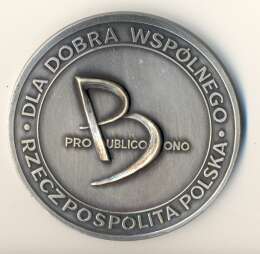 Osiągnięcia Fundacji Uniwersyteckich Poradni Prawnych
W 2013 roku Fundacja oraz prowadzone przez nią Centrum Pro Bono otrzymało nagrodę za najlepsze partnerstwo społeczne roku. Organizatorem Konkursu jest Program Narodów Zjednoczonych ds. Rozwoju, Biuro Projektowe w Polsce, partnerem konkursu jest Krajowy Ośrodek Europejskiego Funduszu Społecznego (KOEFS). Konkurs jest finansowany ze środków Europejskiego Funduszu Społecznego w ramach Programu Operacyjnego Kapitał Ludzki 2007-2013.
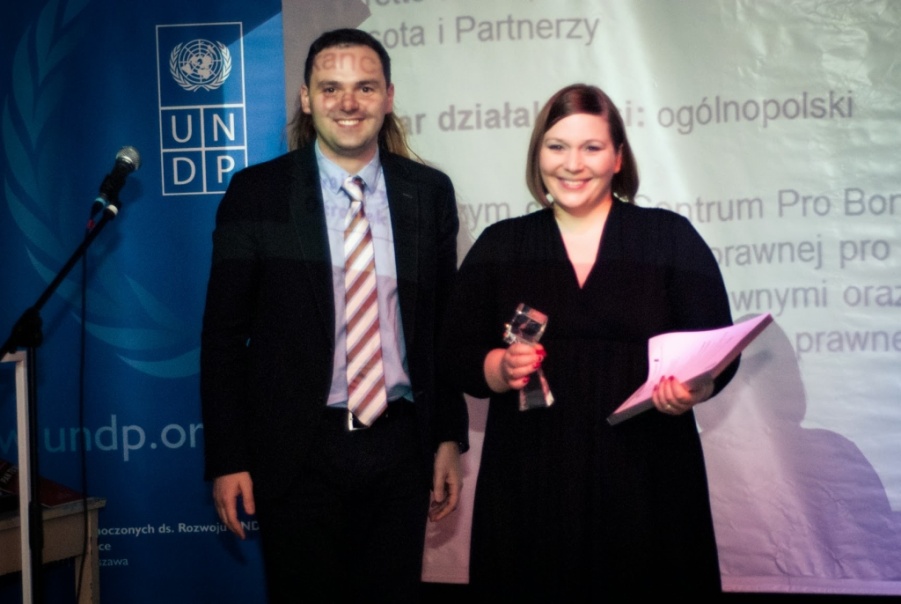 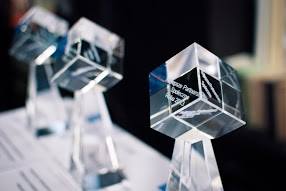 Osiągnięcia Fundacji Uniwersyteckich Poradni Prawnych
Z dumą informujemy, że na jesieni 2014 roku Prezydent Rzeczpospolitej Polskiej za zasługi dla rozwoju i budowy ruchu klinik prawa w Polsce odznaczył Filipa Czernickiego oraz Łukasza Bojarskiego Złotymi Krzyżami Zasługi, zaś dr Izabelę Kraśnicką, adw. Filipa Wejmana, Prof. Pawła Wilińskiego oraz Grzegorza Wiaderka - Brązowymi Krzyżami Zasługi.
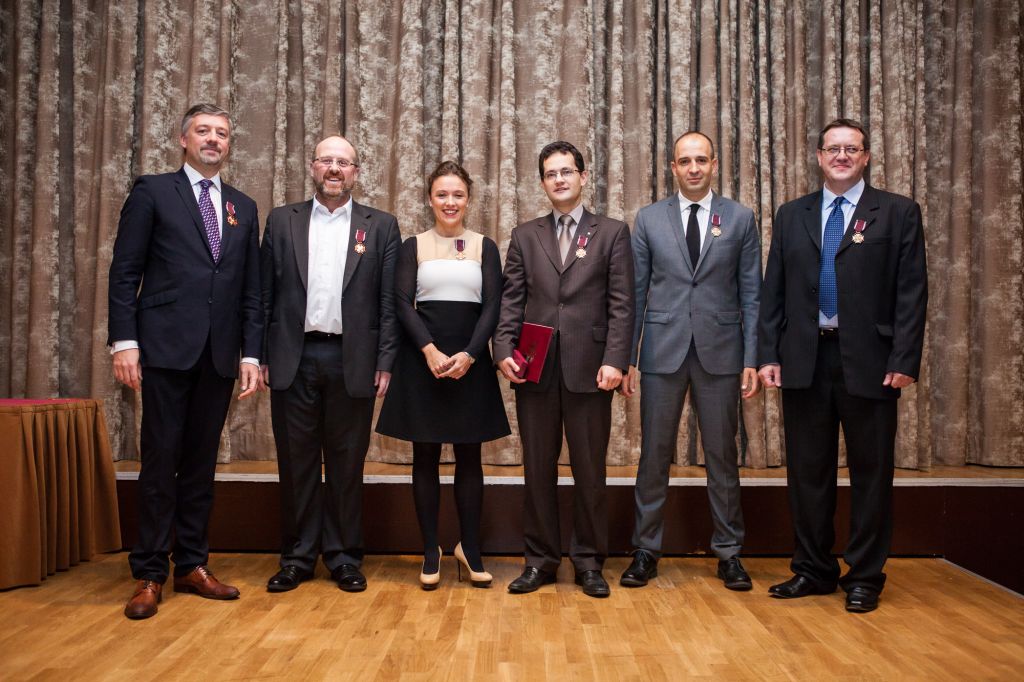 Sponsorzy Fundacji Uniwersyteckich Poradni Prawnych
SPONSORZY INSTYTUCJONALNI
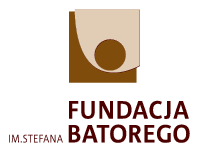 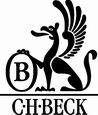 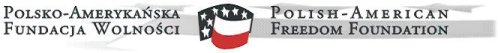 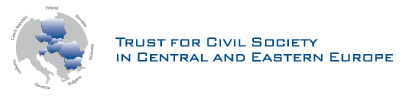 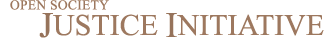 SPONSORZY
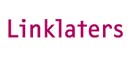 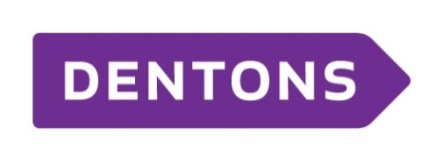 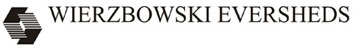 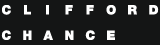 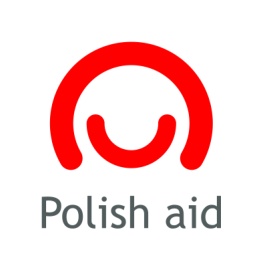 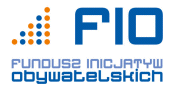 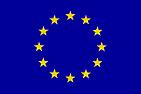 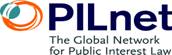 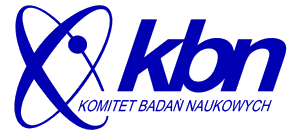 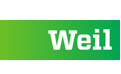 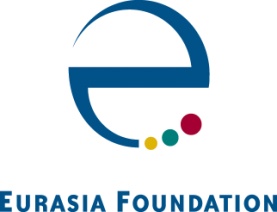 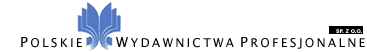 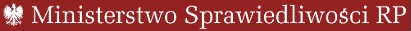 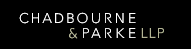 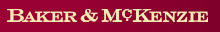 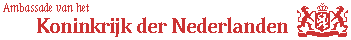 Zapraszamy do współpracy
Fundacja Uniwersyteckich Poradni Prawnych
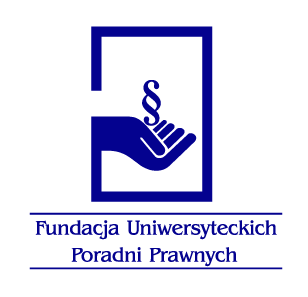 ul. Szpitalna 5 lok. 5 
00-031 Warszawa
tel.: (22) 828 91 28 w.143; fax: (22) 828 91 29
www.fupp.org.pl, zarzad@fupp.org.pl

Bank PEKAO S.A. II o/Warszawa nr: 87 1240 1024 1111 0000 0269 4777